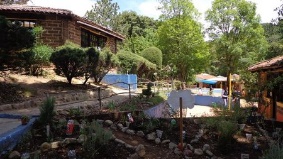 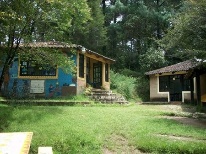 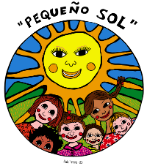 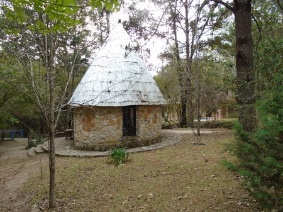 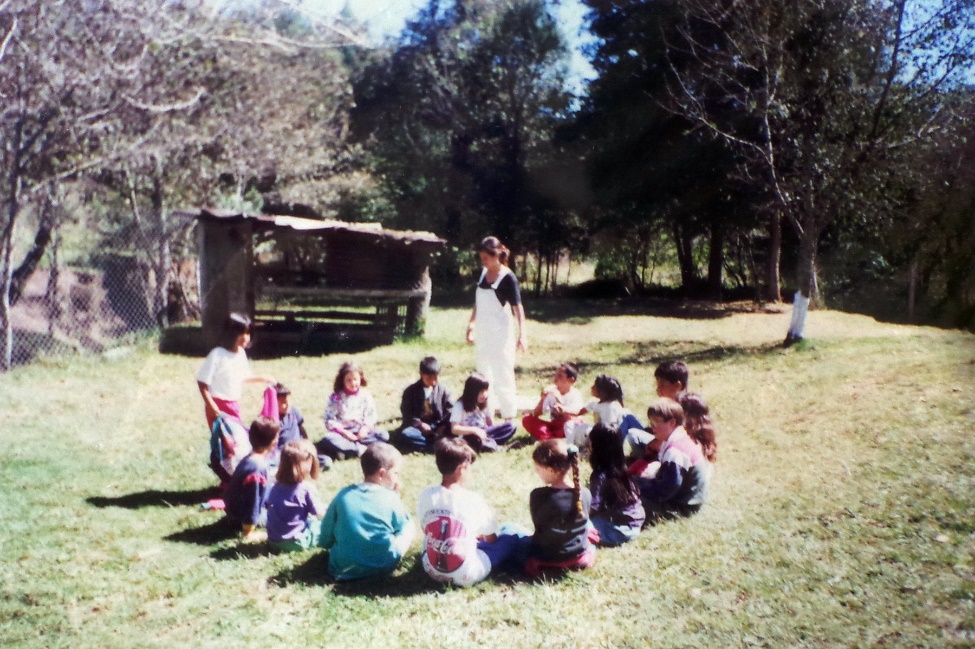 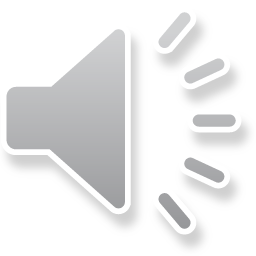 Centro de desarrollo Pequeño Sol
Círculos de diálogo             Filosofía para niños
UNESCO
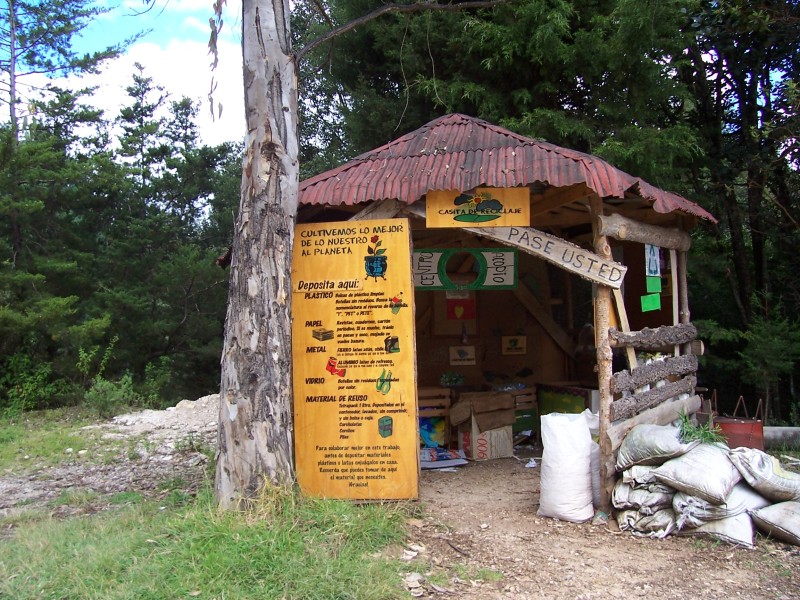 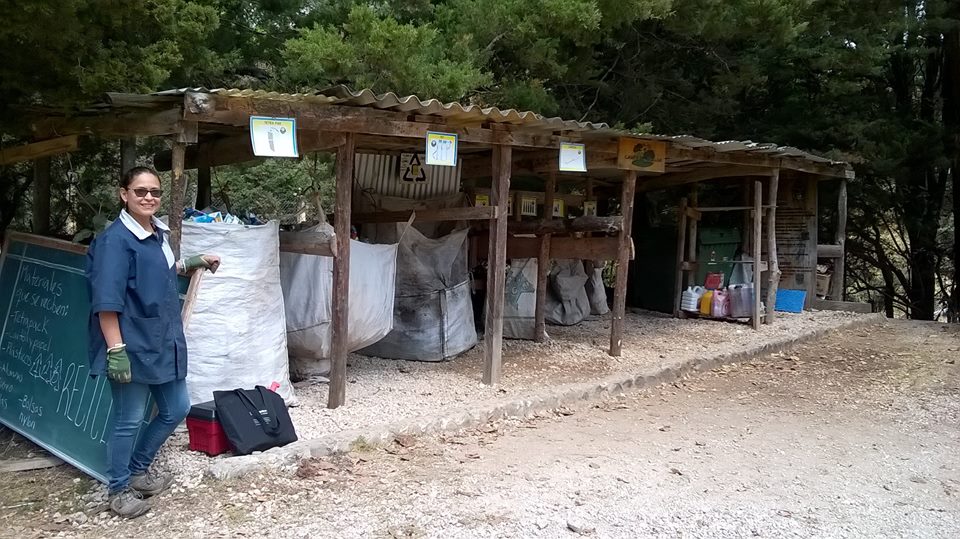 15 años de la casita de reciclaje
Agroecología
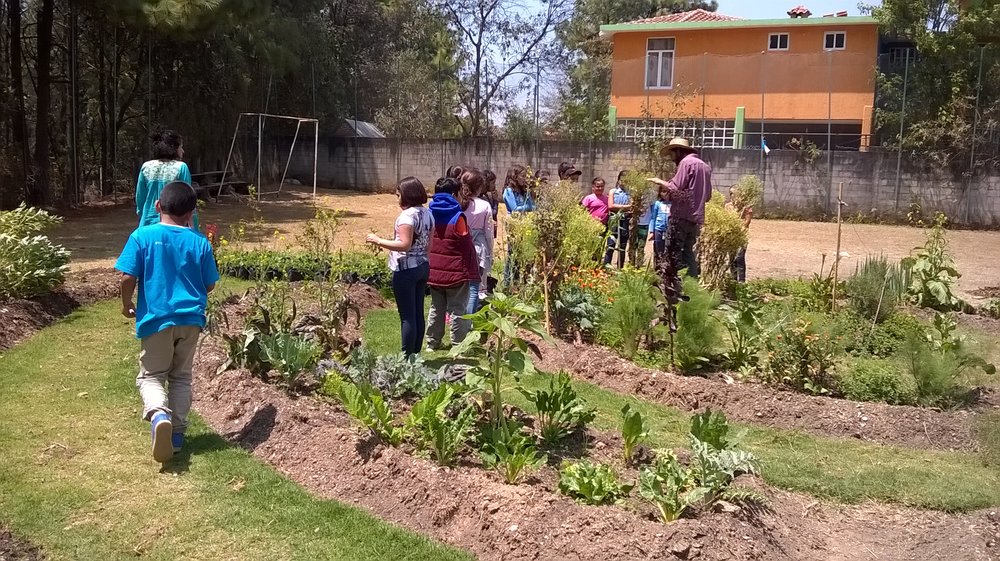 EducaciónInclusiva
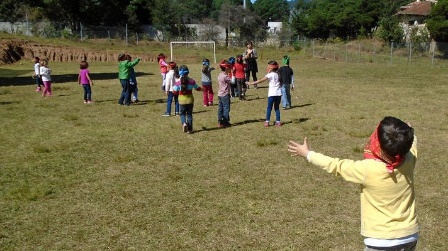 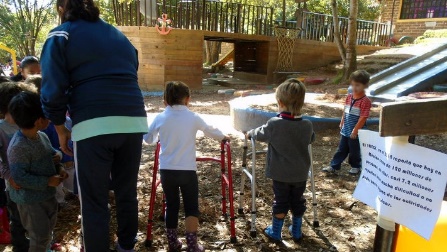 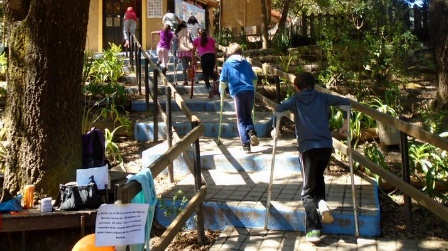 EducaciónInclusiva
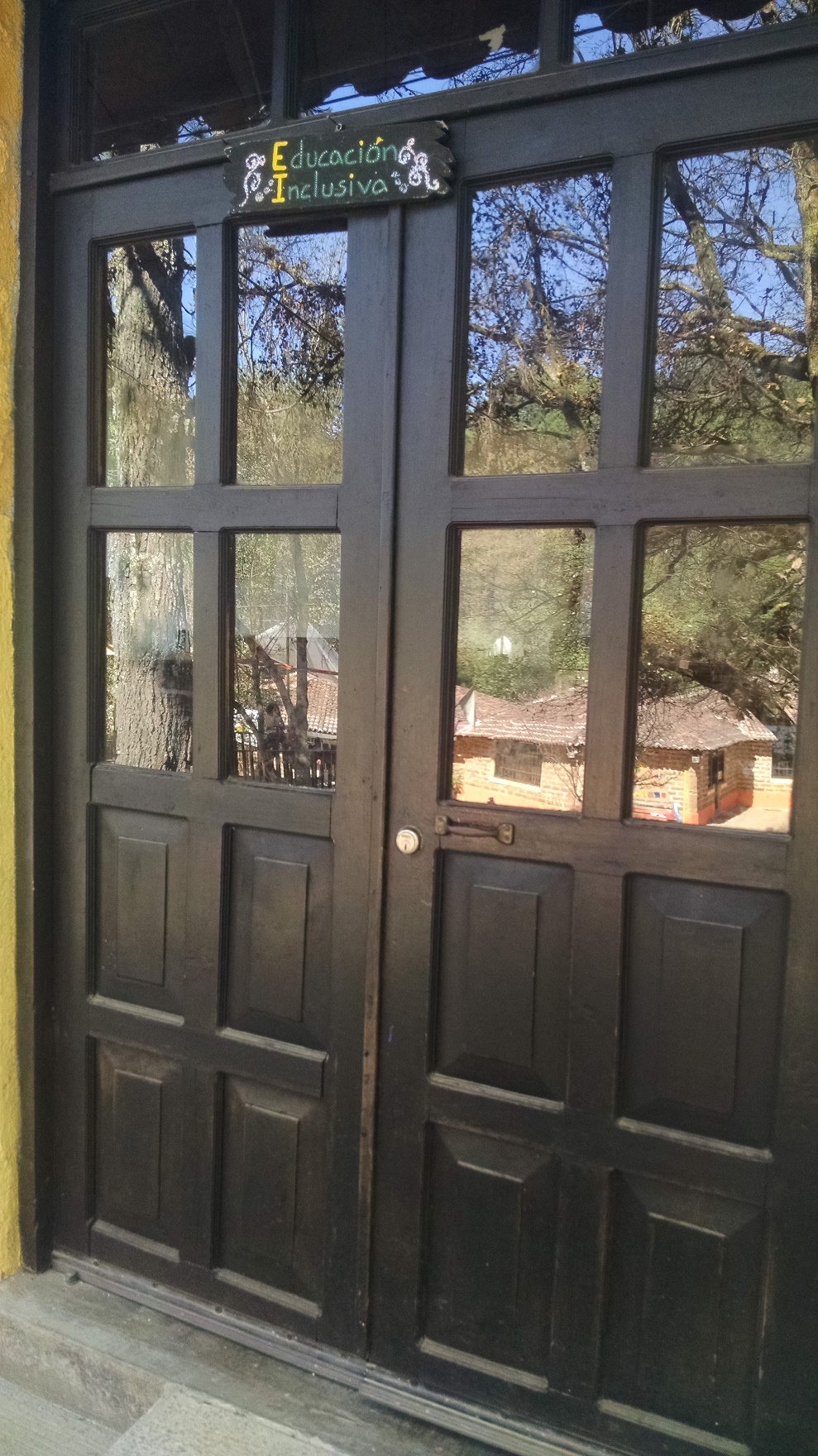 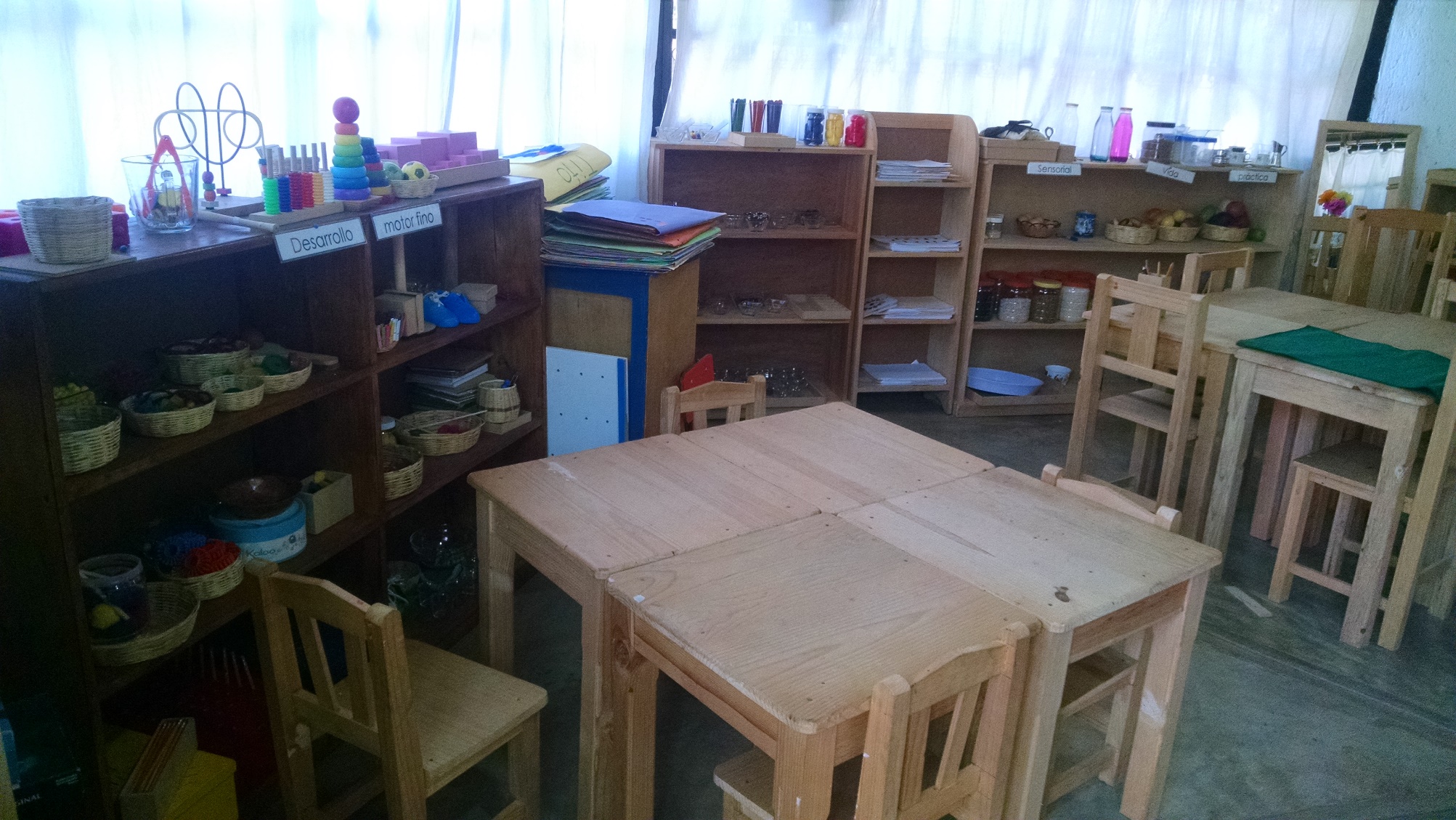 Aula de apoyo
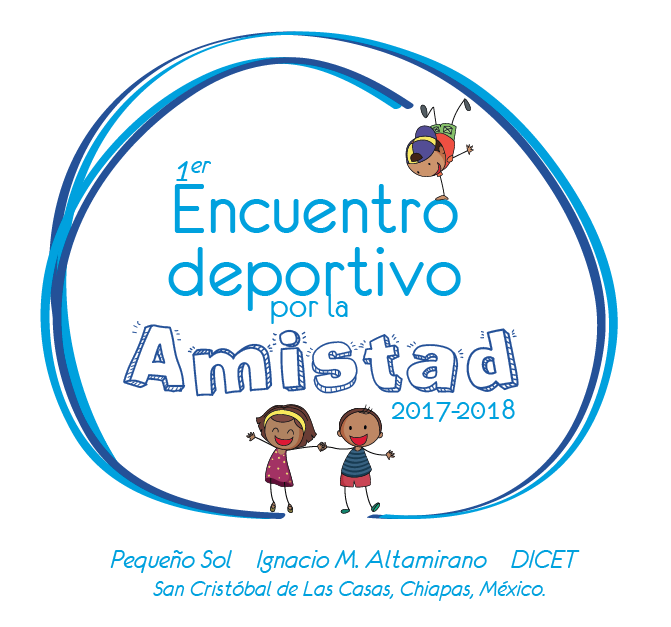